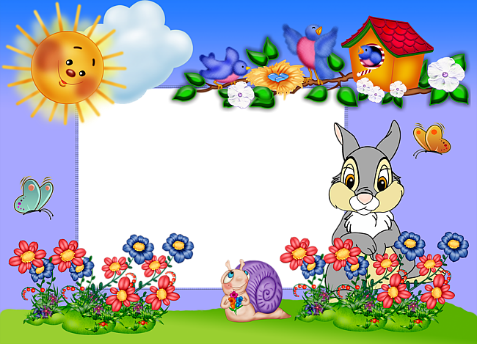 Коррупция в мире сказок
КОРРУПЦИЯ
с латинского «Подкуп и взятничество, широко практикуемые в мире среди различных должностных лиц, политических деятелей».
Это уголовное 
преступление.
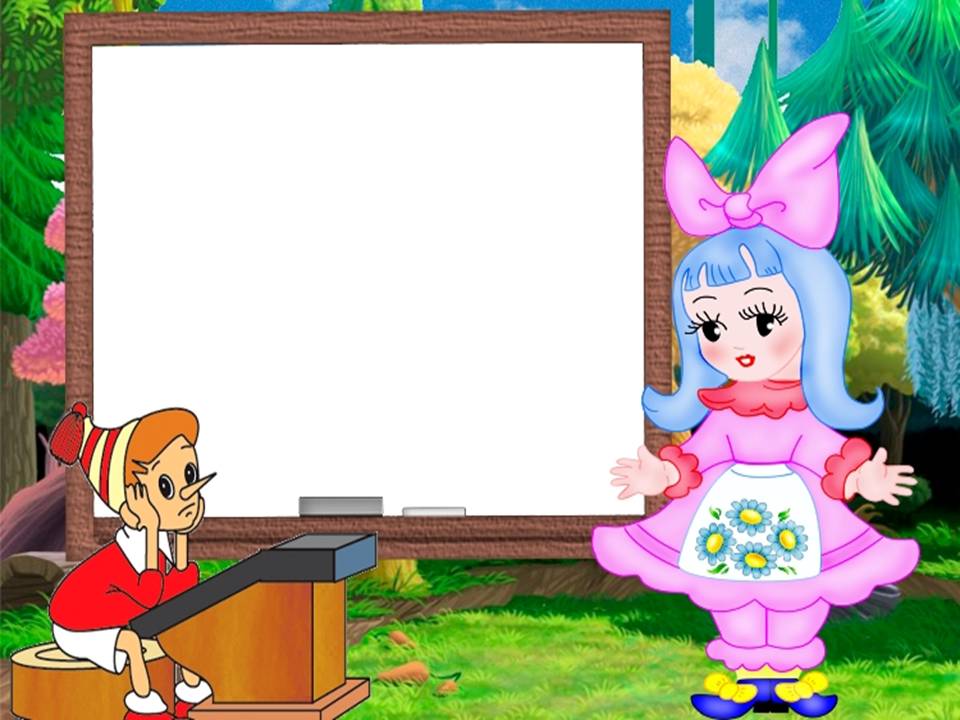 По инициативе ООН 9 декабря отмечается Международный день борьбы с коррупцией.
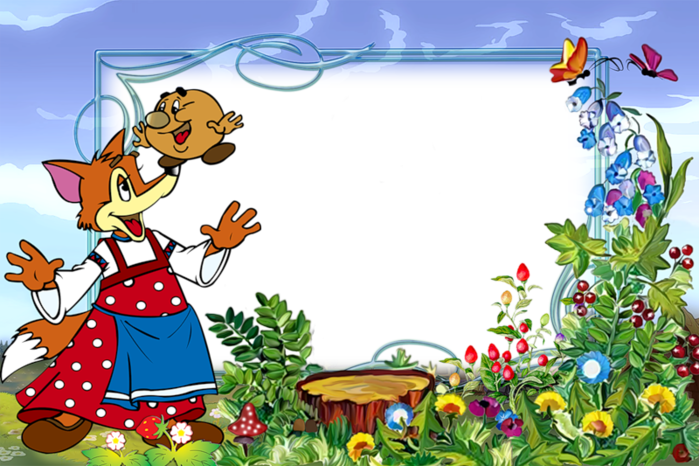 Исторические корни восходят к обычаю делать подарки, чтобы добиться расположения. В первобытных обществах плат жрецу или вождю была нормой. Появились чиновники. И они стремились воспользоваться своими положениями для тайного увеличения своих доходов.
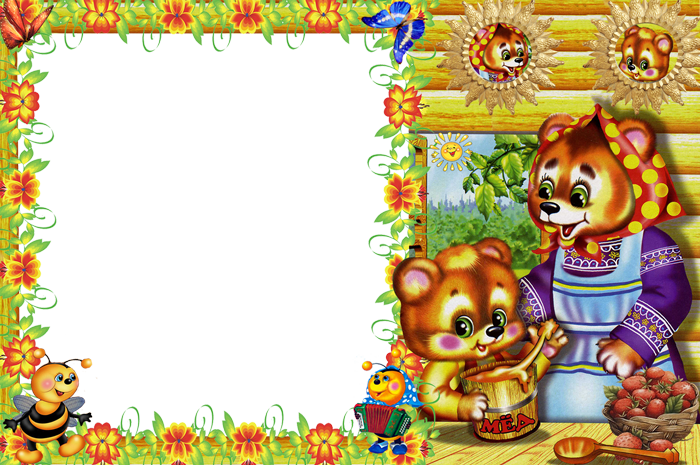 Причины коррупции
- Это жадность.
Незнание законов
Низкая зарплата и т.д.
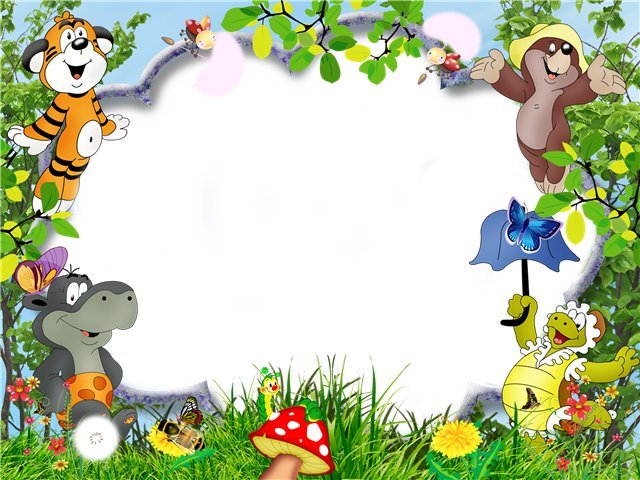 К сферам деятельности, которые подвержены коррупции в России, относятся:таможенные службы: пропуск через границу запрещённых к перевозке товаров; налоговые органы: невзимание налогов в полном объёме; правоохранительные органы: возбуждение и прекращение уголовных дел, отсутствие законного наказания за правонарушения различной тяжести;          бюрократия: взятки за оформление справок,        разрешений, прочих документов;      учебные заведения: покупка и продажа                               дипломов; поступление в ВУЗ людей с          недостаточным уровнем знаний.
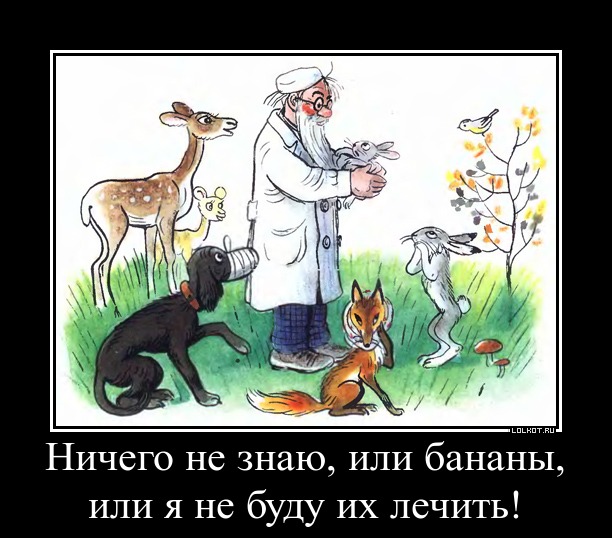 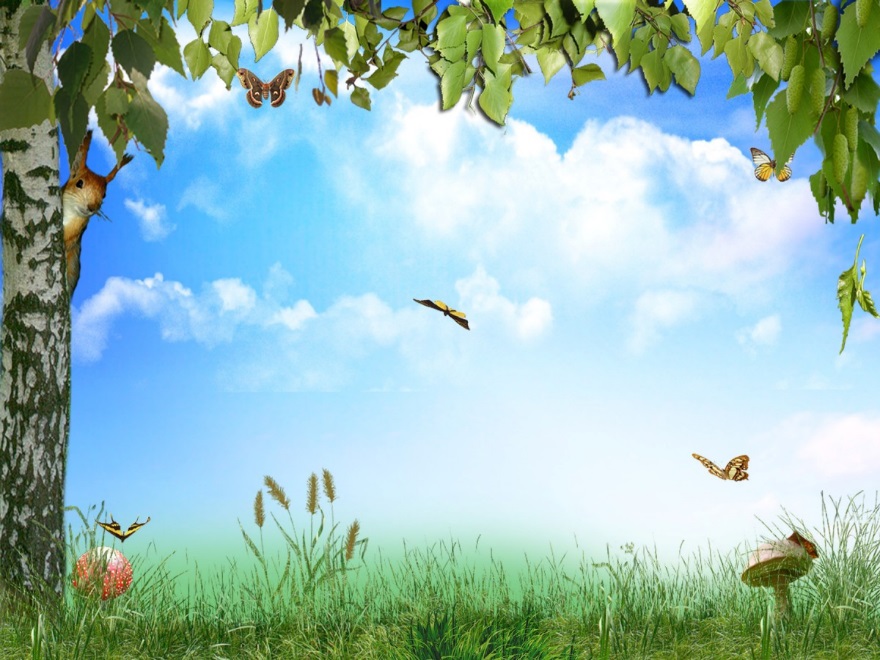 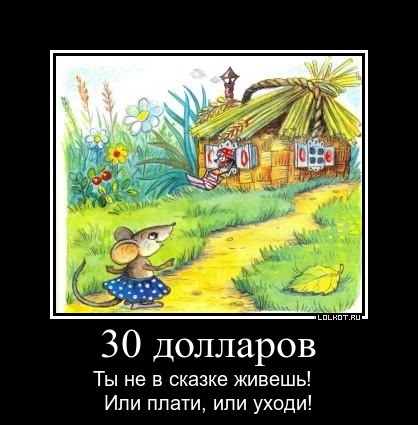 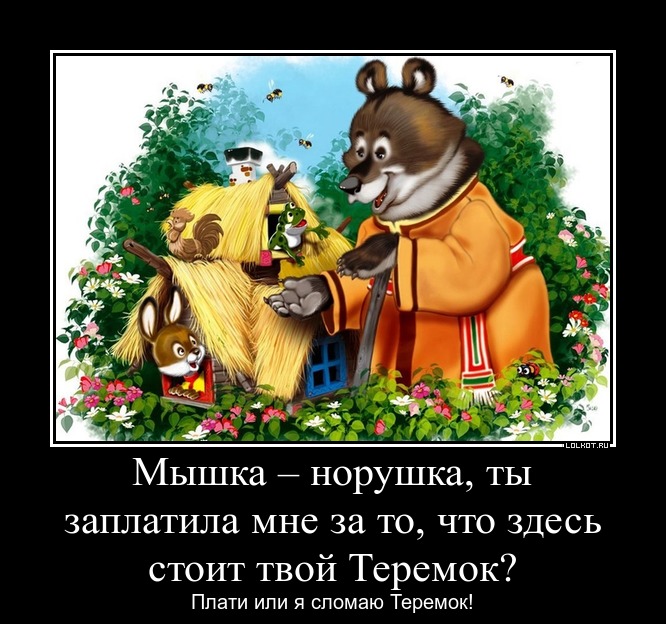 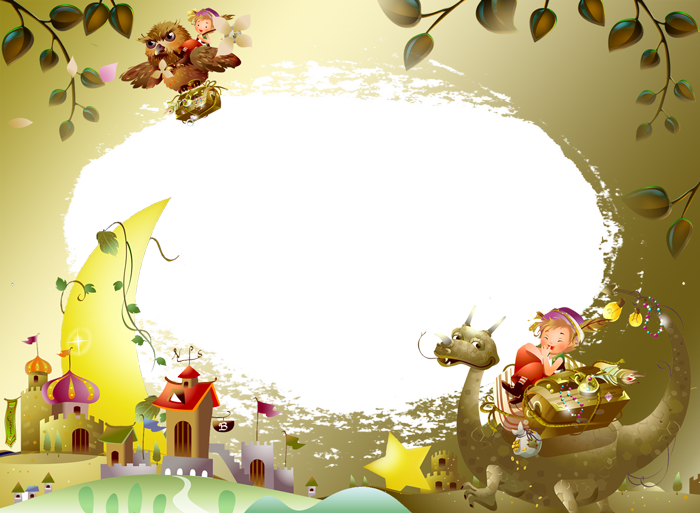 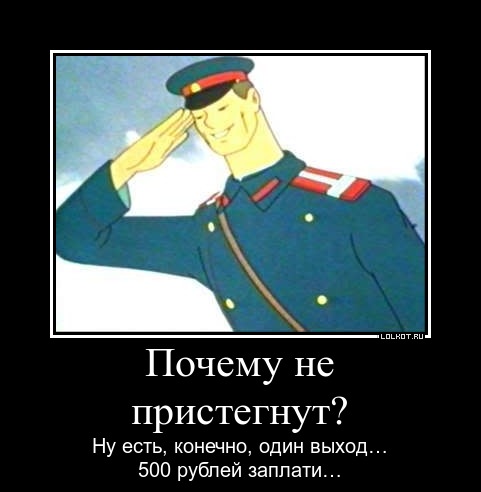 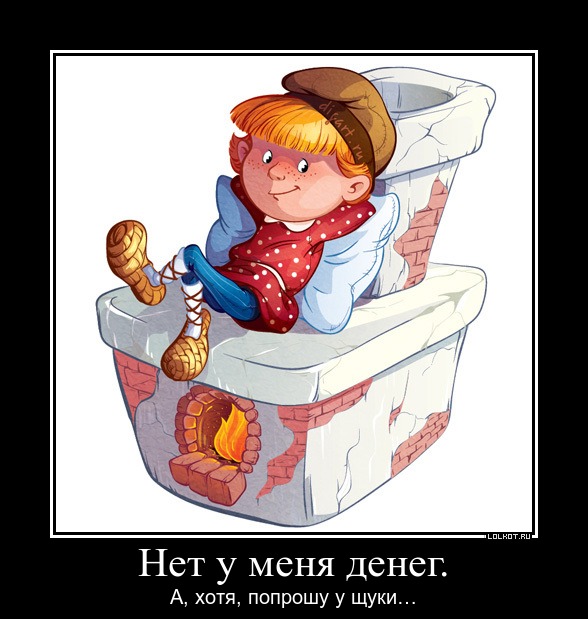 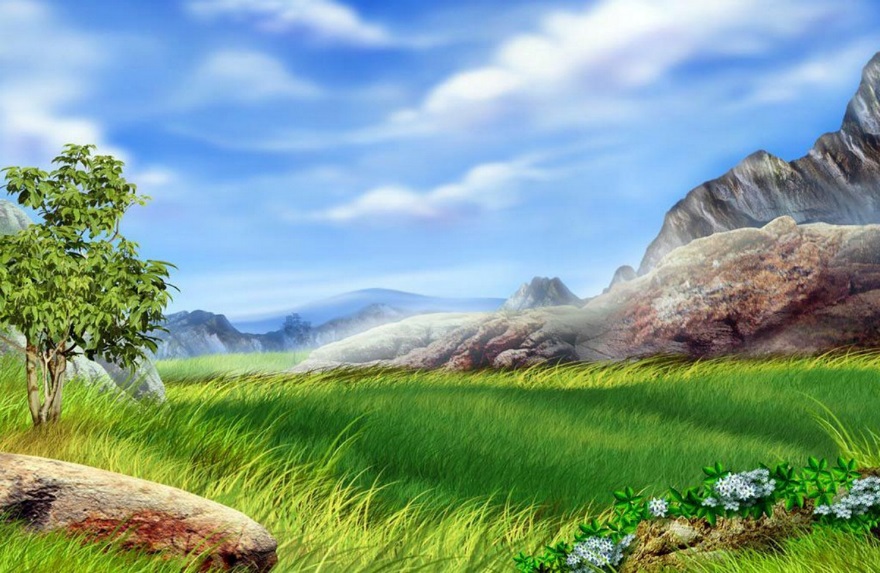 Человек должен  быть 
всегда честным!
Коррупция – это плохо! 
Это противозаконно!
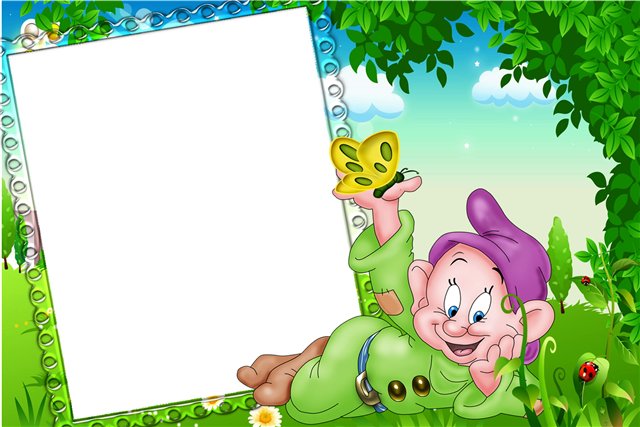 ТЕСТ
1. Как ты понимаешь слово коррупция
-  Помощь друг другу
-  Использование своих должностных полномочий
-  Получение денег за свою хорошую работу
-   Получение пятерки за ответ
2. Как ты думаешь, коррупция…
-  Противозаконно
-  Законно
3. Какое наказание влечет коррупция?
-  Штраф
-  Лишение свободы
-  Лишение машины
-  Лишение сладостей
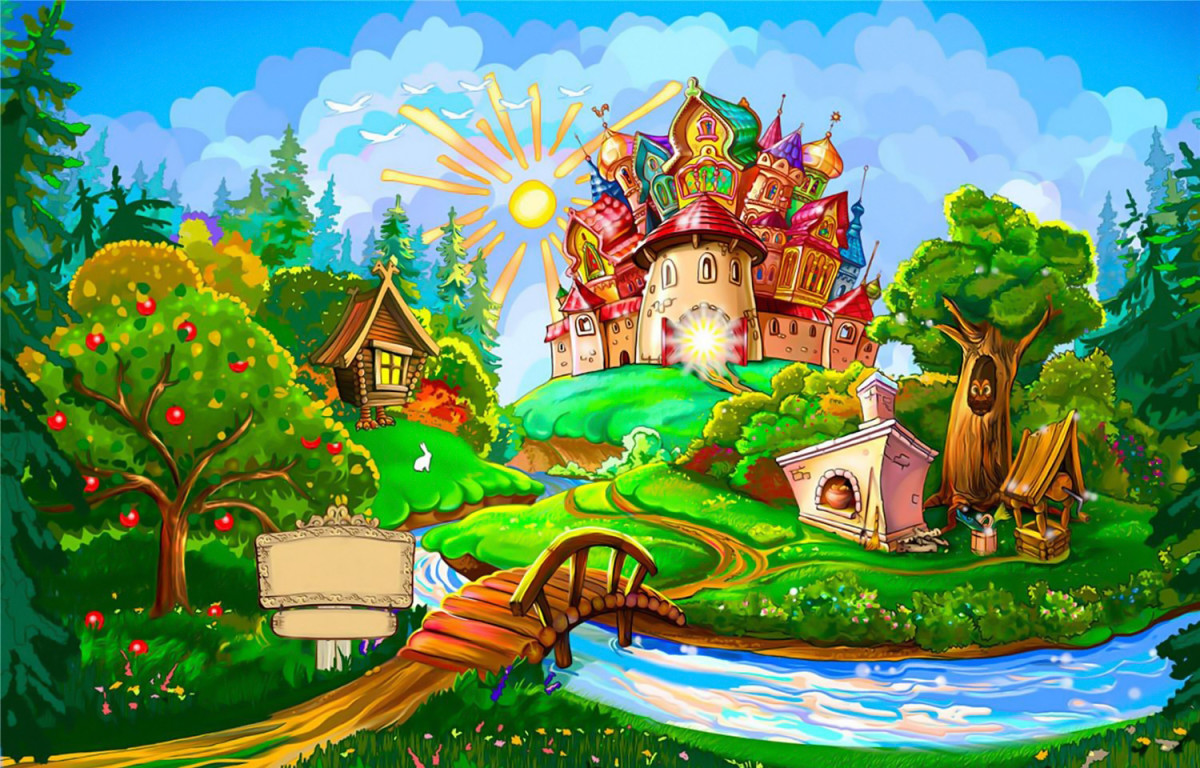 СПАСИБО ЗА  ВНИМАНИЕ!